Thảo luận nhóm
Nhóm1,3: Nguyên nhân gây chảy máu
Nhóm 2,4: Có loại chảy máu nào? 
Nhóm 5,7: Nguy cơ gì khi bị chảy máu cấp
Nhóm 6,9: Cách xử trí khi chảy máu cấp
Nhóm 8,10: Học sinh cần làm gì để phòng chống chảy máu cấp.
CHẢY MÁU
Có hai loại chảy máu: 
 Chảy máu ngoài.
 Chảy máu trong.           
Chảy máu có thể dẫn đến Suy tuần hoàn  tổn thương mô, cơ quan  Tử vong.
Sơ cứu viên:
 Phát hiện chảy máu 
 Đánh giá mức độ chảy máu
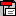 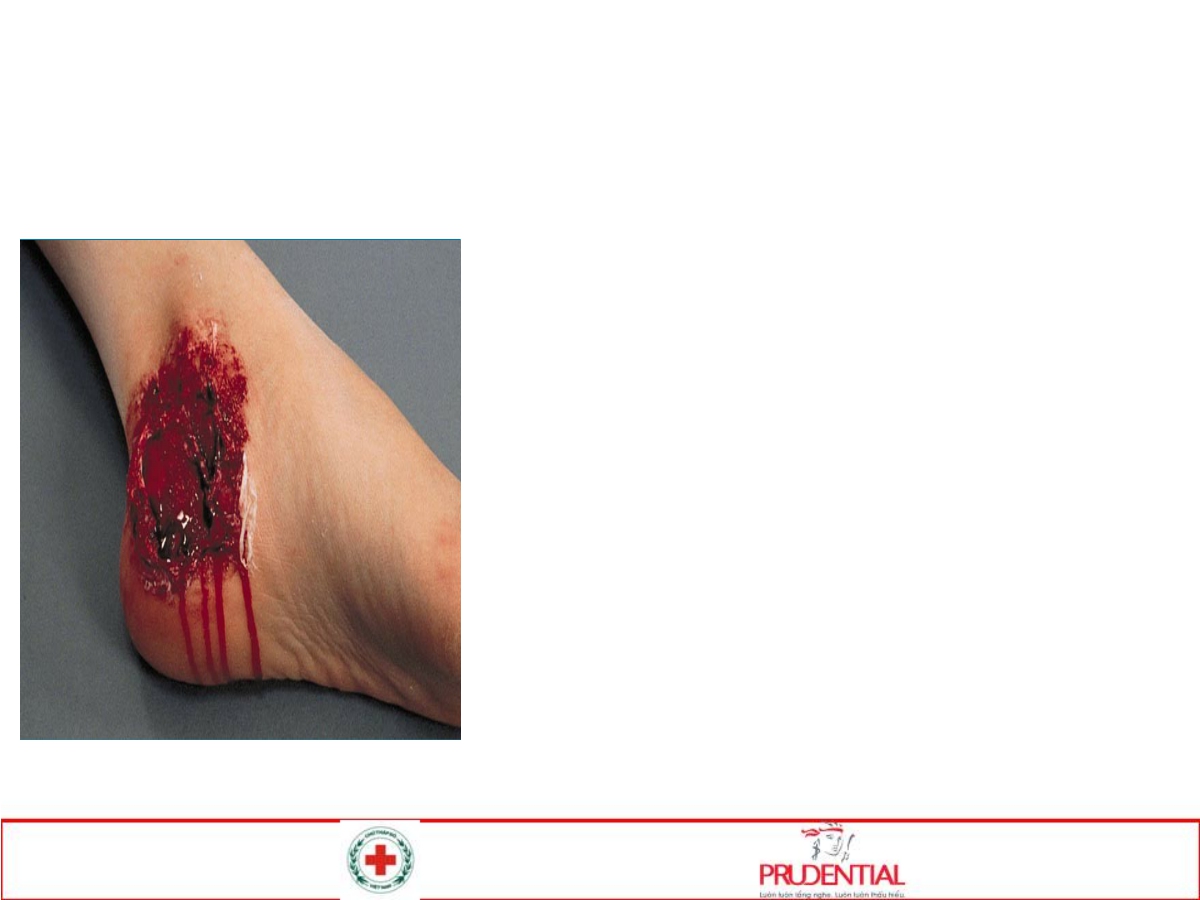 NGUYÊN NHÂN
Trong trường học
-   Nô đùa, va đập vào bàn ghế,
chảy máu cam, …
Ngoài trường học
-   Vết thương do dùng dao
hoặc vật sắc nhọn
-   Do tai nạn lao động, tai nạn giao thông, tai nạn trong sinh hoạt, …
-   Do các chấn thương gây tổn thương nội tạng dẫn tới tình trạng chảy máu trong.
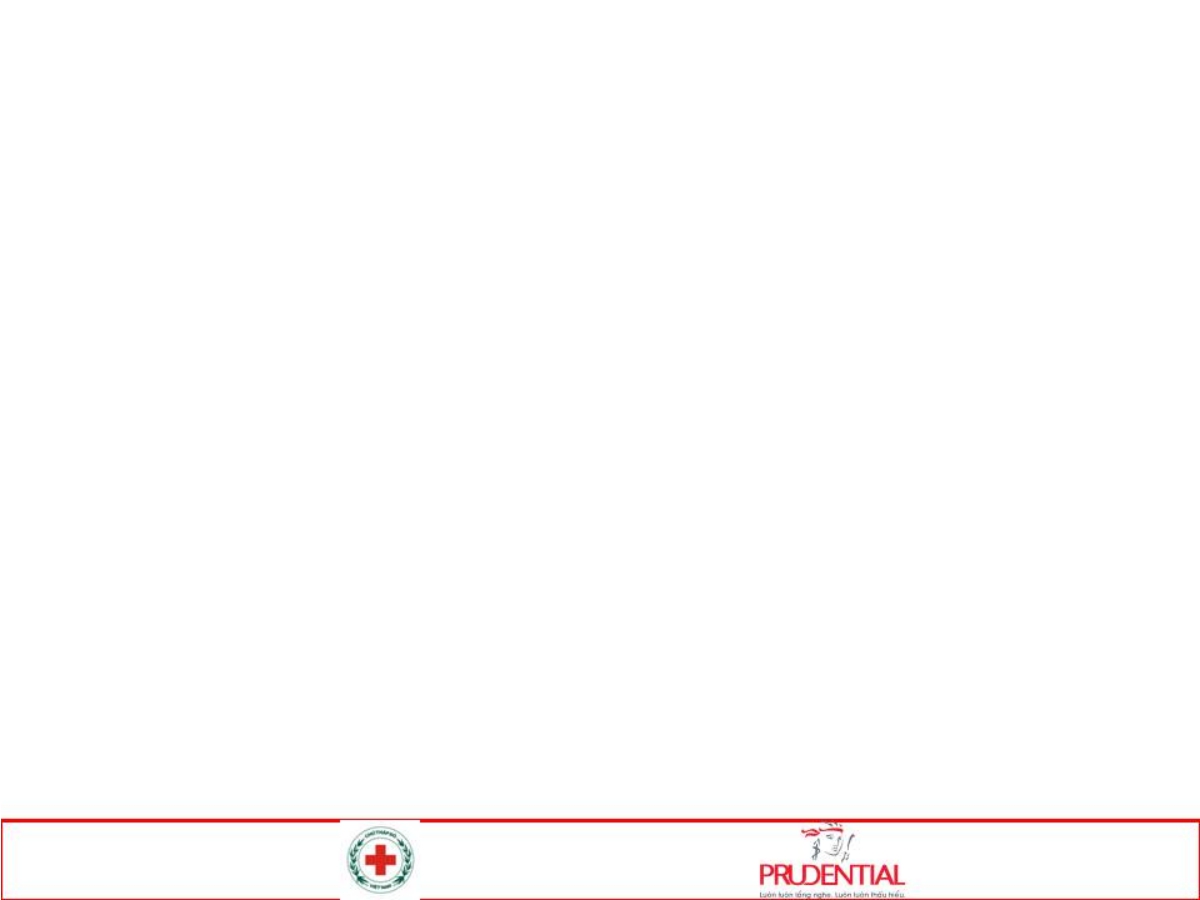 NGUY CƠ







Mất máu nhiều dẫn đến chóng mặt,
choáng sốc, mất ý thức tạm thời.
Bất tỉnh và tử vong.
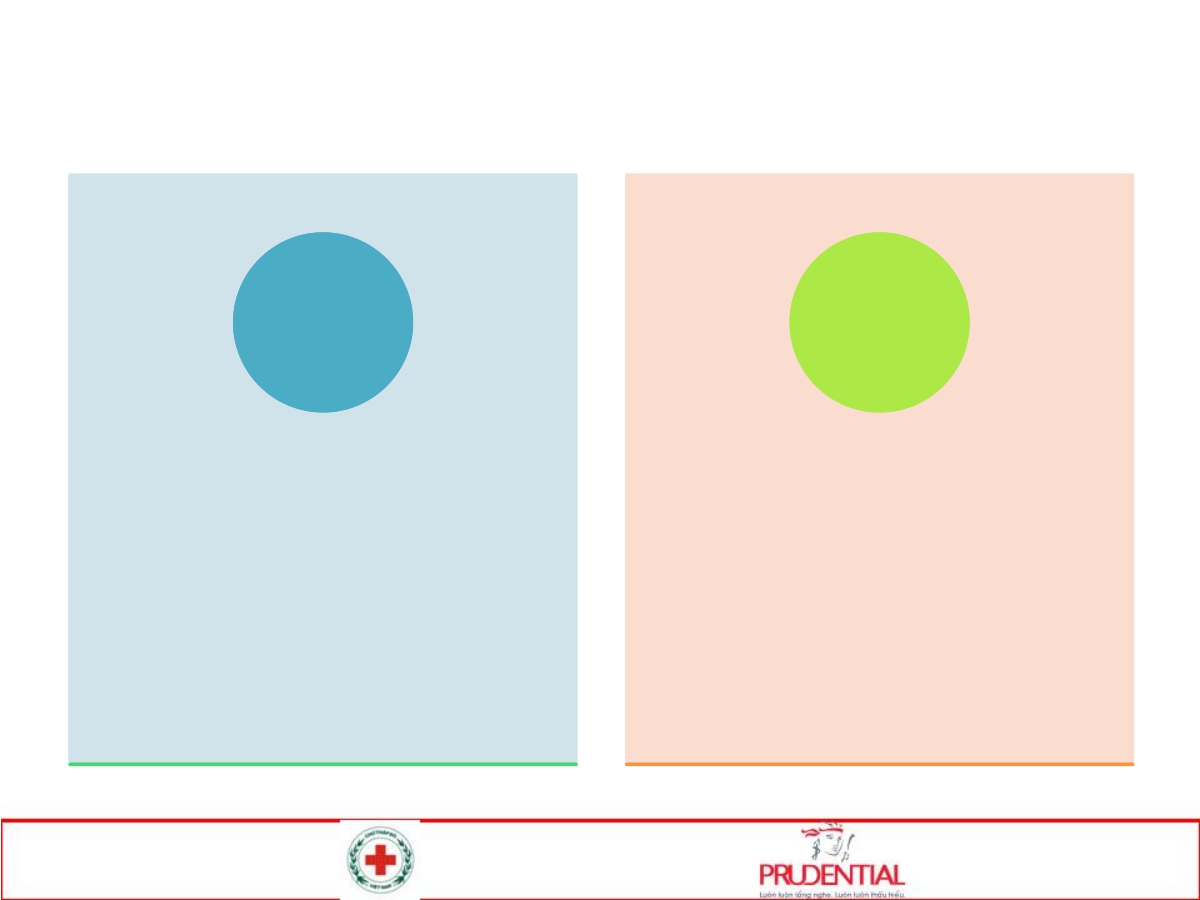 XỬ TRÍ
1



- Chảy máu nhiều
không có dị vật.
- Chảy máu nhiều
có kèm dị vật
3



Chảy máu cam
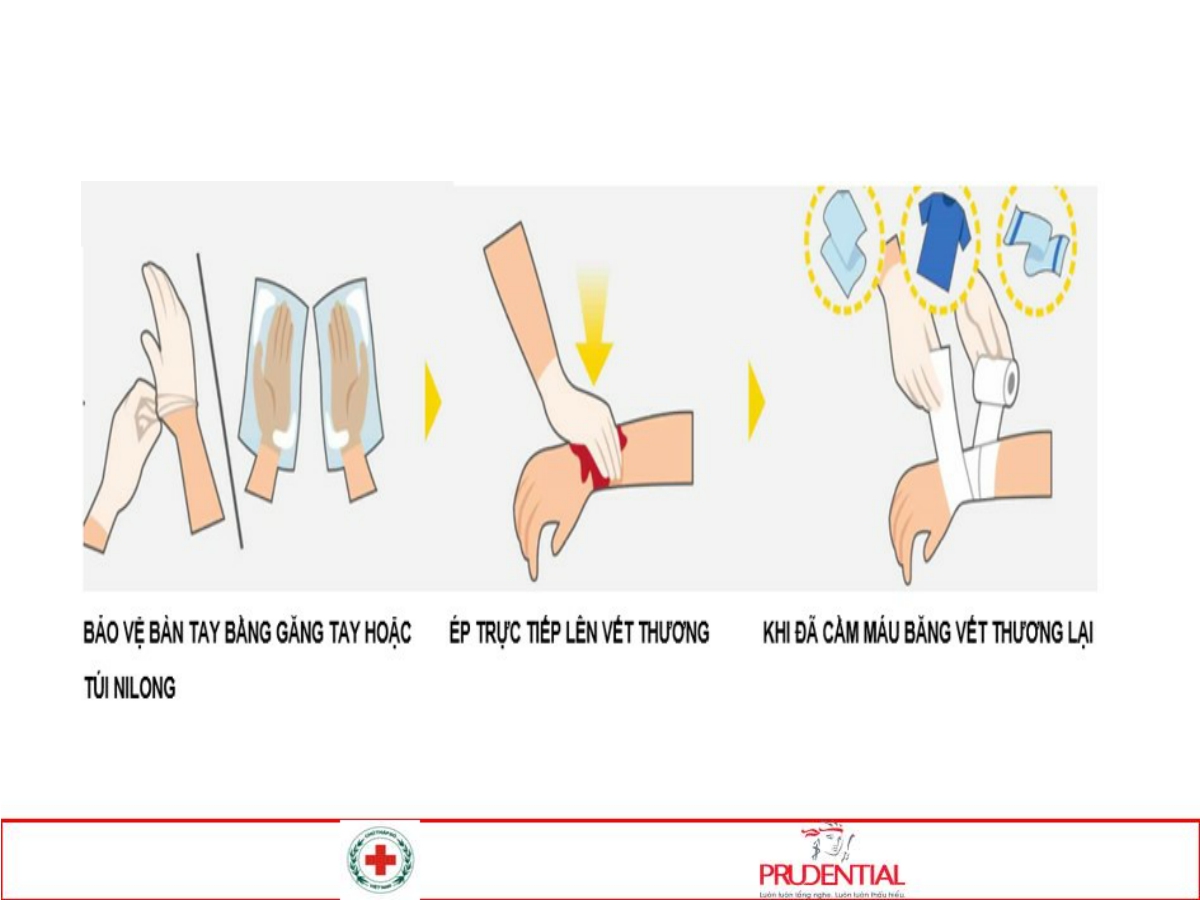 1. CHẢY MÁU NHIỀU
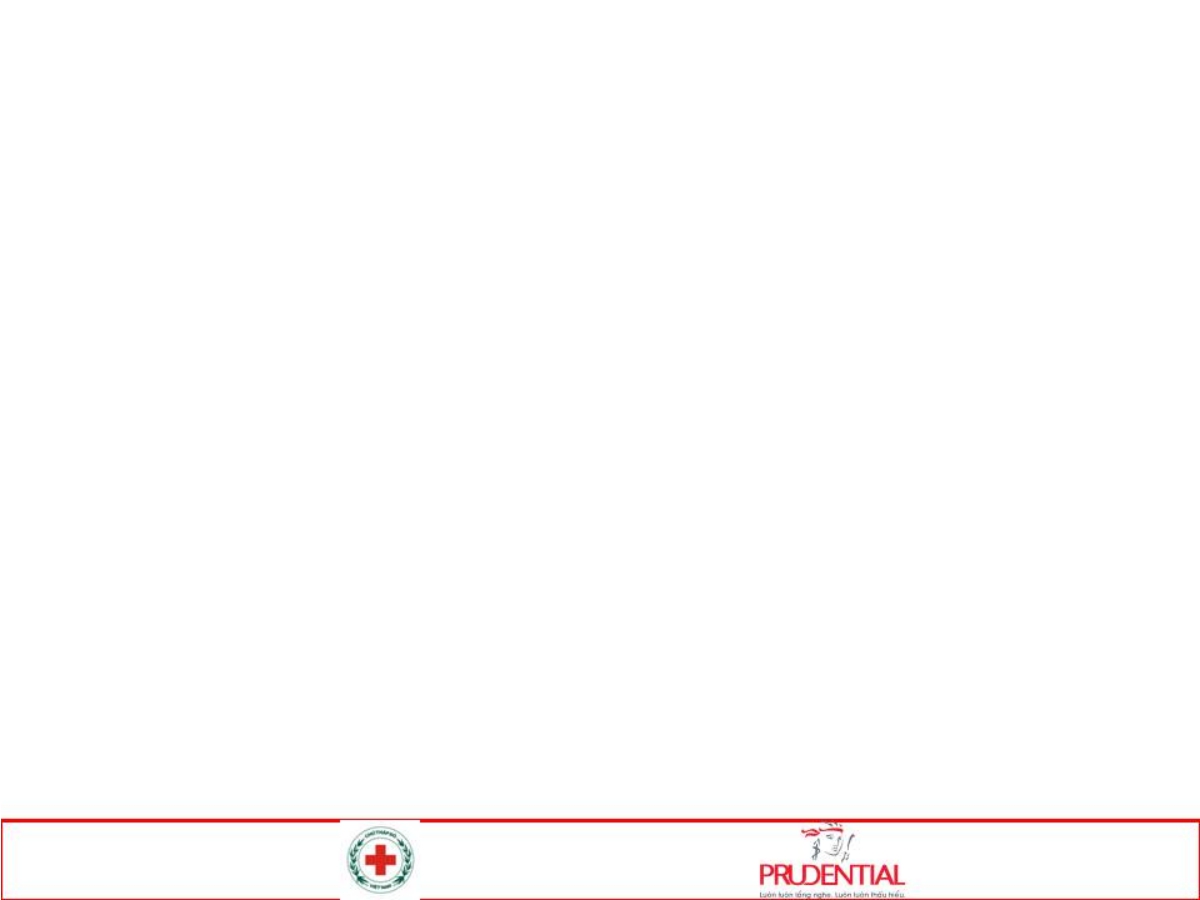 1. CHẢY MÁU NHIỀU
-
Không tiếp xúc trực tiếp với máu của NN: Bảo
vệ bàn tay bằng găng tay hoặc vải, quần áo sạch
-   Ép trực tiếp lên vết thương
-   Băng ép vết thương để cầm máu
Nâng phần chi bị thương cao hơn cơ thể để hạn chế máu chảy.
-
Kiểm tra đầu chi sau khi băng. Nếu máu vẫn chảy thấm qua băng thì không tháo băng cũ mà băng chồng lên bằng băng khác.
-
-   Chuyển NN đến cơ sở y tế
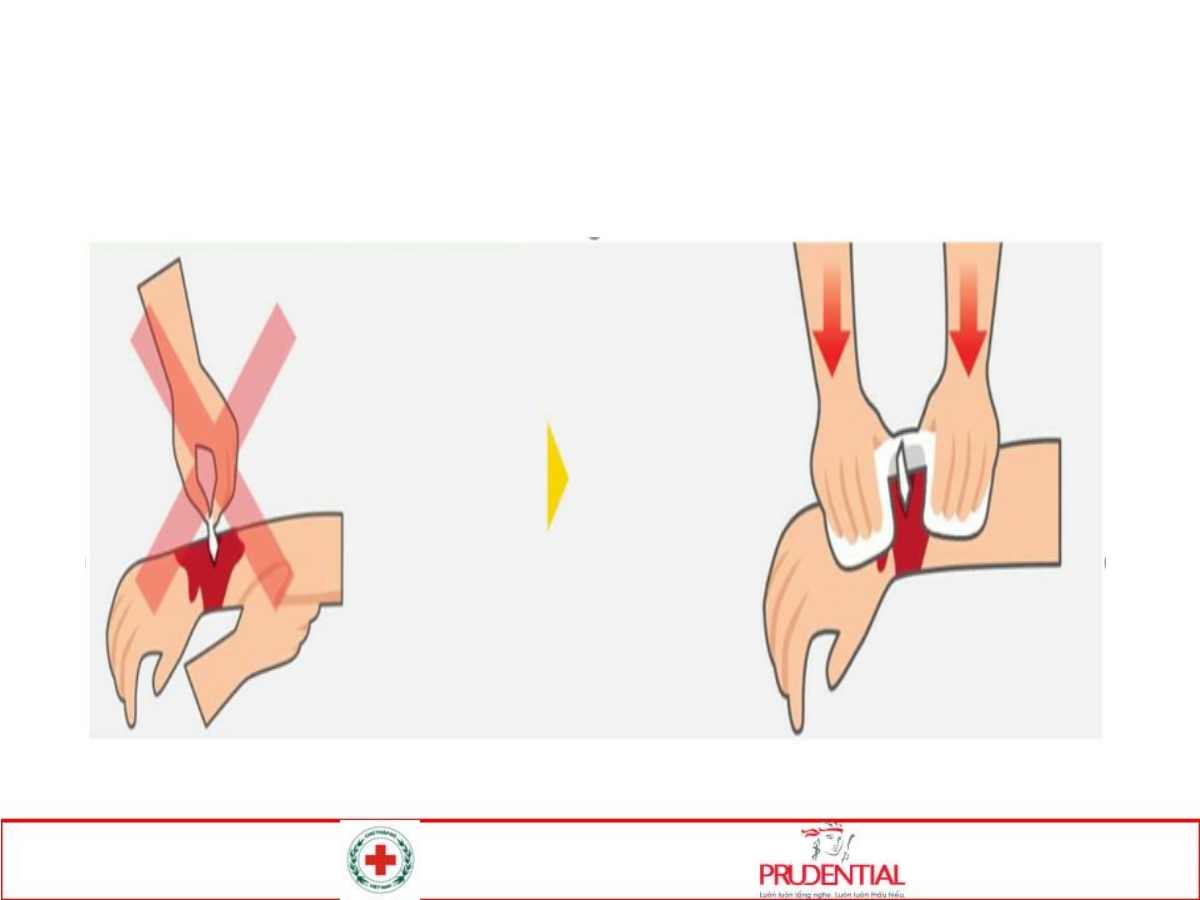 2. CHẢY MÁU NHIỀU CÓ KÈM DỊ VẬT
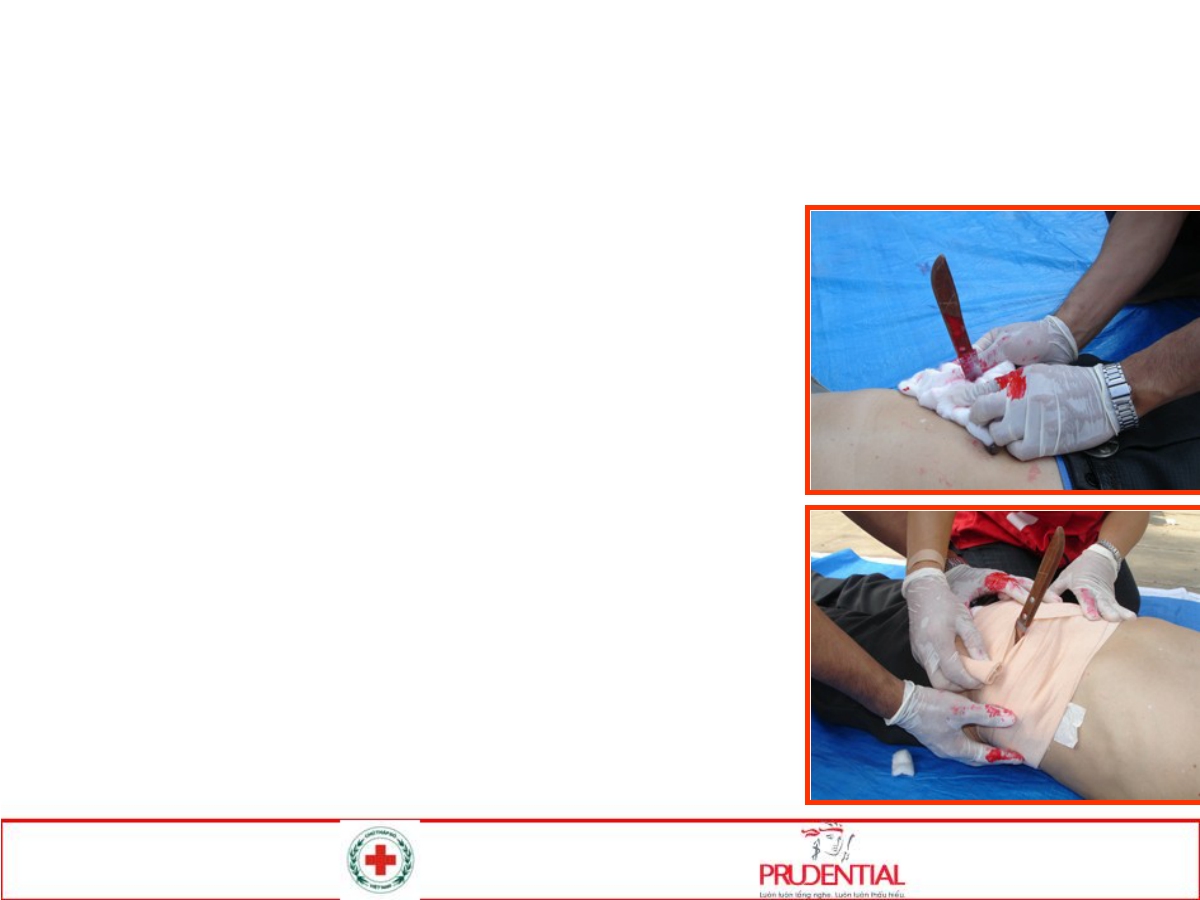 2. CHẢY MÁU NHIỀU CÓ KÈM DỊ VẬT



- Không rút dị vật
- Bảo vệ bàn tay bằng găng
tay hoặc vải, quần áo sạch - Ép chặt mép vết thương
- Chèn băng, gạc quanh dị vật và băng cố định
- Nhanh chóng chuyển nạn nhân tới cơ sở y tế gần nhất.
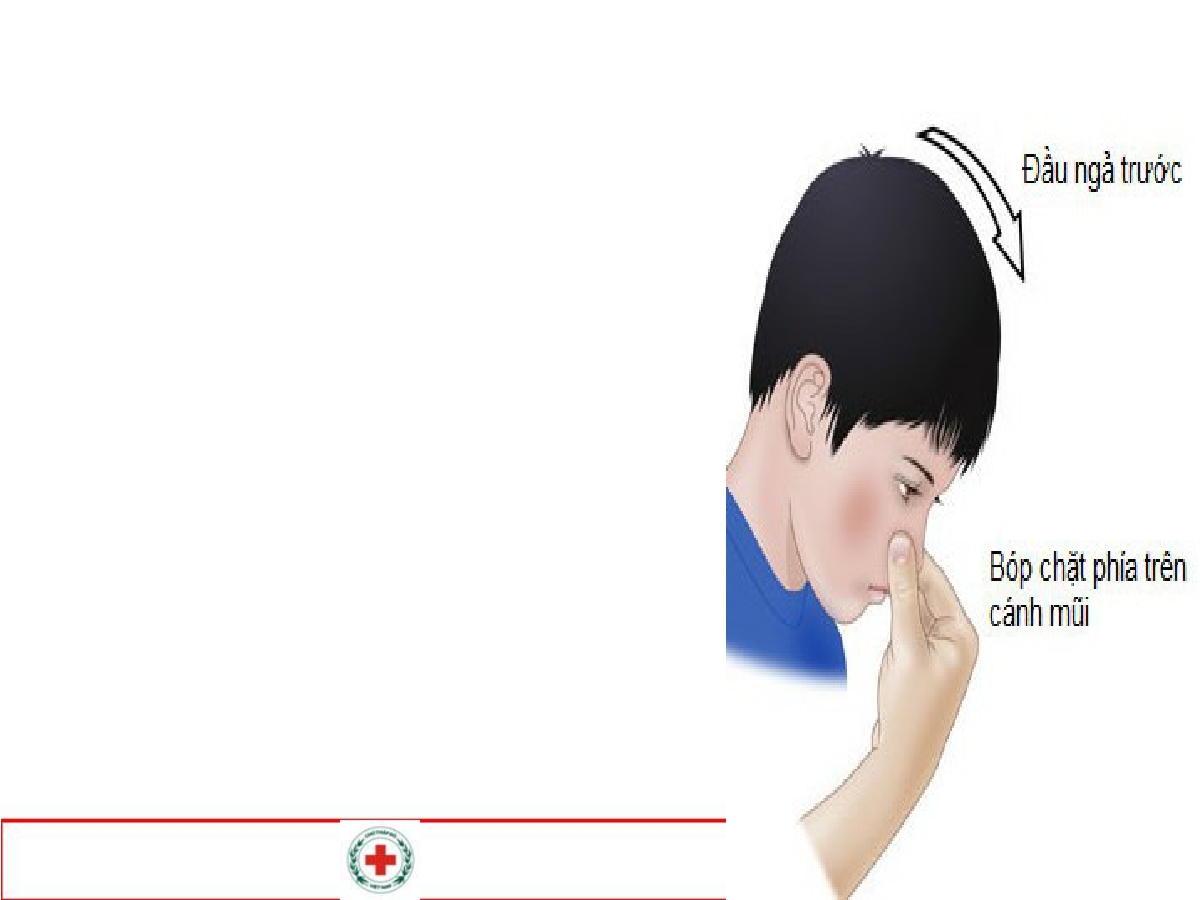 3. CHẢY MÁU CAM
 Đỡ   nạn   nhân   ngồi   cúi
người về phía trước.
 Dùng 2 ngón tay bóp nhẹ
hai bên cánh mũi khoảng
10 phút. Tạm thời thở bằng
miệng.
 Không xì mũi, không khịt
mũi
 Sau 10 phút nếu máu vẫn tiếp tục chảy phải chuyển nạn nhân đến cơ sở y tế.
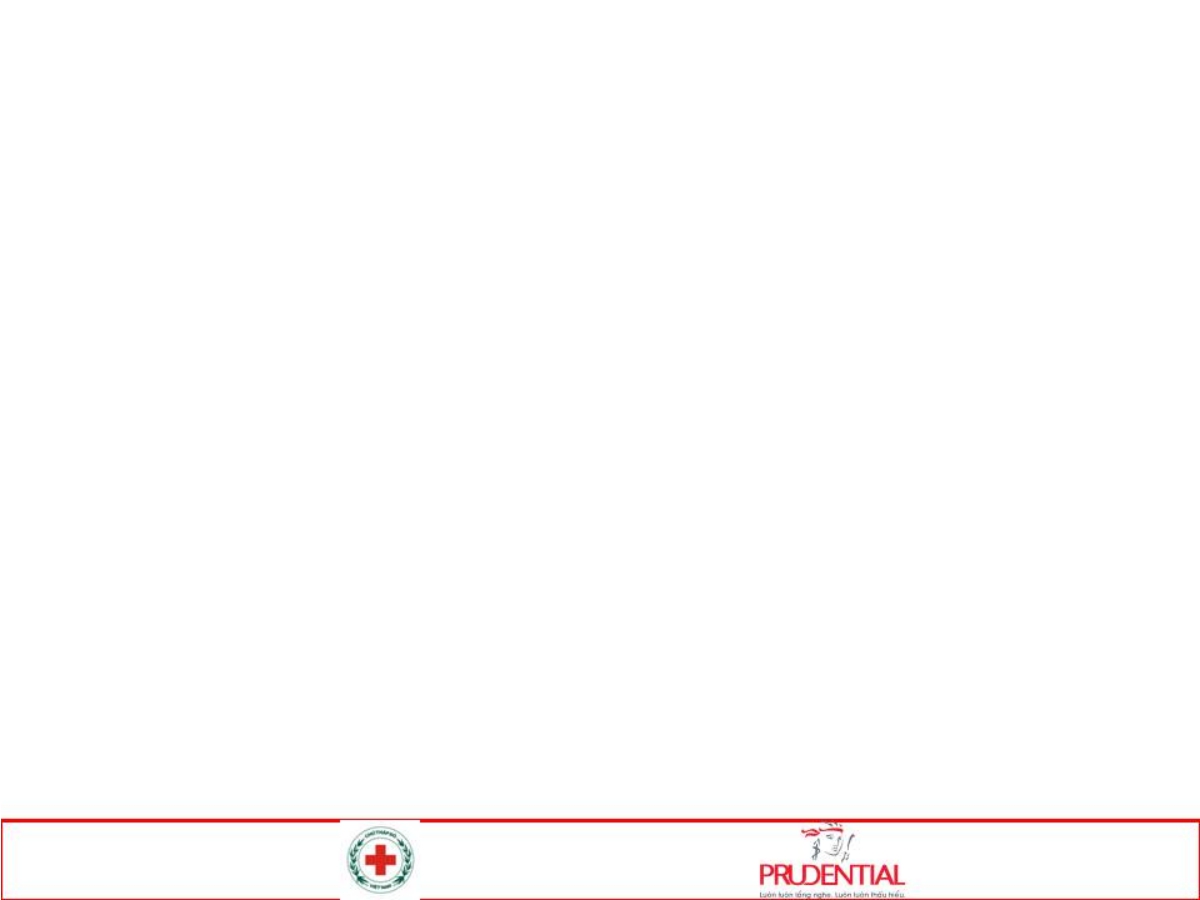 CÁCH PHÒNG NGỪA CHẢY MÁU









Không chơi các vật sắc, nhọn.
Không chơi các trò chơi nguy hiểm,
vận động mạnh.
Chơi ở đúng nơi quy định.
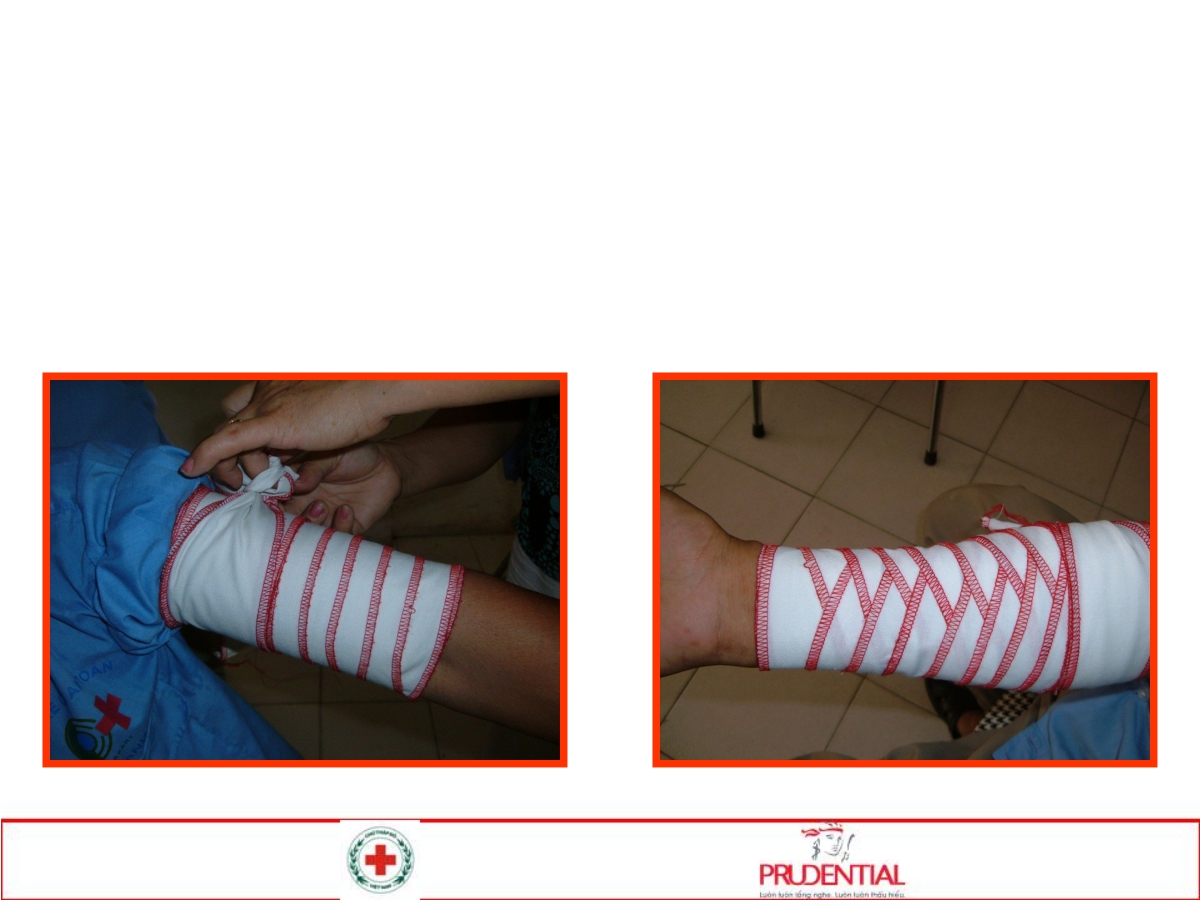 THỰC HÀNH BĂNG BÓ VẾT THƯƠNG
1.Băng vòng tròn	2.Băng chữ nhân
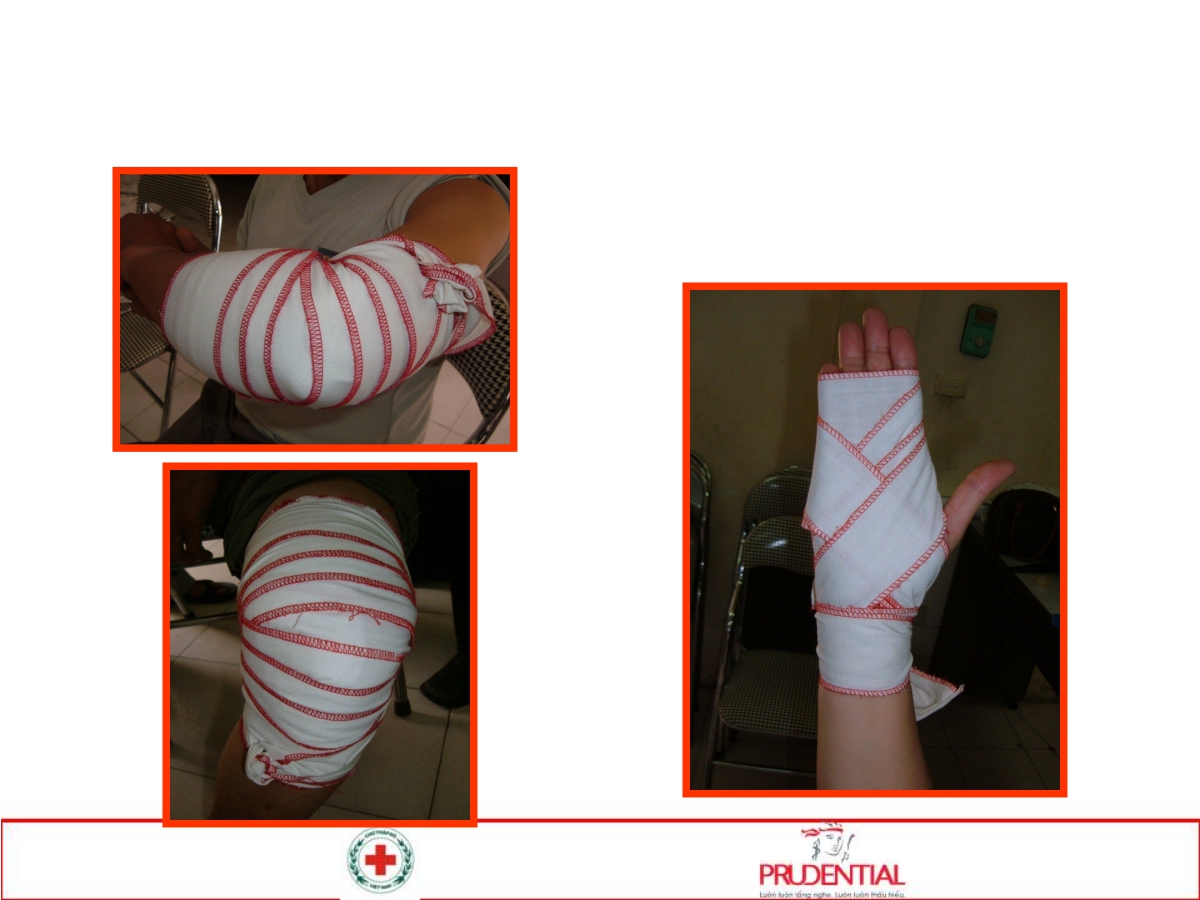 THỰC HÀNH BĂNG BÓ VẾT THƯƠNG
3. Băng rẻ quạt	4. Băng số tám